Jak stymulować rozwój gospodarczy Gdańska?

Iwona Sagan
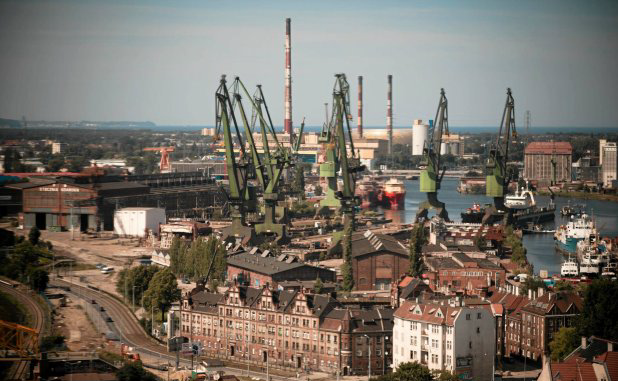 Źródło: Agencja Gazeta
29 października 2015
Rozwój gospodarczy miasta w polityce miejskiej i
planach zagospodarowania przestrzennego
W polityce miejskiej:
rozwój gospodarczy miasta jest najefektywniej stymulowany w ramach 
polityki miejskiej poprzez poprawę jakości świadczonych usług publicznych
W planach zagospodarowania przestrzennego:
-  rozwój gospodarczy miasta jest najefektywniej stymulowany w ramach 
przestrzennego zagospodarowania miasta poprzez dostępność i jakość
infrastruktury usług publicznych
29 października 2015
miejska komunikacja publiczna	 infrastruktura drogowa, łączności i telekomunikacji (ITC)
zaopatrzenie w energię i wodę	infrastruktura energetyczna, wodociągowa, kanalizacyjna
edukacja	 	rozmieszczenie i dostępność placówek edukacji wszystkich szczebli;
zdrowie		 rozmieszczenie i dostępność placówek opieki zdrowotnej
mieszkalnictwo	           komunalne i socjalne zasoby mieszkaniowe
bezpieczeństwo i porządek	 	rozmieszczenie i dostępność placówek bezpieczeństwa i
			 	porządku publicznego: 
	- posterunki policji,
 				- punkty pogotowia medycznego
 				- bazy straży pożarnej
 				- punkty zbiórki i wysypiska śmieci;
pomoc i opieka społeczna, w tym nad osobami starszymi		rozmieszczenie i 
           dostępność placówek pomocy i opieki społecznej, w tym wsparcia osób starszych i starych
System przestrzeni publicznych, w tym przestrzeni zielonych, jako spoiwo 
konstytuujące istotę miasta
29 października 2015
Wyzwania Studium’ 2030
Rozwój funkcji endogenicznych służących podnoszeniu
jakości życia mieszkańców jako bodziec stymulacji rozwoju
funkcji egzogenicznych wynikających z napływu 
kapitału inwestycyjnego w sferze gospodarczej
Przewidzenie i uwzględnienie w planie kierunków zmian społecznych i gospodarczych, a nie prosta ekstrapolacja istniejących dziś tendencji i potrzeb
29 października 2015
Ad 1)
spójny system transportu tranzytowego wiążący kluczowe węzły 
  komunikacyjne czyli lotniskowo-portowe korytarze oraz obwodowe drogi
  szybkiego ruchu;
  
 integracja sieci tranzytowej z wewnątrzmiejskimi obszarami 
  rozwoju/inwestycji, ze szczególnym uwzględnieniem dostępności do
  centrum
Planowanie i rozwój systemu transportowego w układzie metropolitalnym
29 października 2015
Ad 2)
komunalizacja i metropolizacja portów morskich
29 października 2015
Ad 3)
konsekwentna selekcja inwestorów pod kątem technologicznego 
zaawansowania produkcji/usług, innowacyjności i jakości oferowanych 
miejsc pracy, a nie zdefiniowanego klucza  branżowego;

 uprzywilejowanie funkcji metropolitalnych
Każde miasto metropolitalne jest wielofunkcyjne ale nie każde miasto
wielofunkcyjne jest metropolią
29 października 2015
Ad 4)
duża ostrożność z tworzeniem rezerw terenowych bowiem –
nowe tereny inwestycyjne to nie tylko tereny niezainwestowane ale 
także tereny odzyskane w związku ze zmianą struktury użytkowania,
zrewitalizowane po zmianie funkcji itp
29 października 2015
Dziękuję
29 października 2015